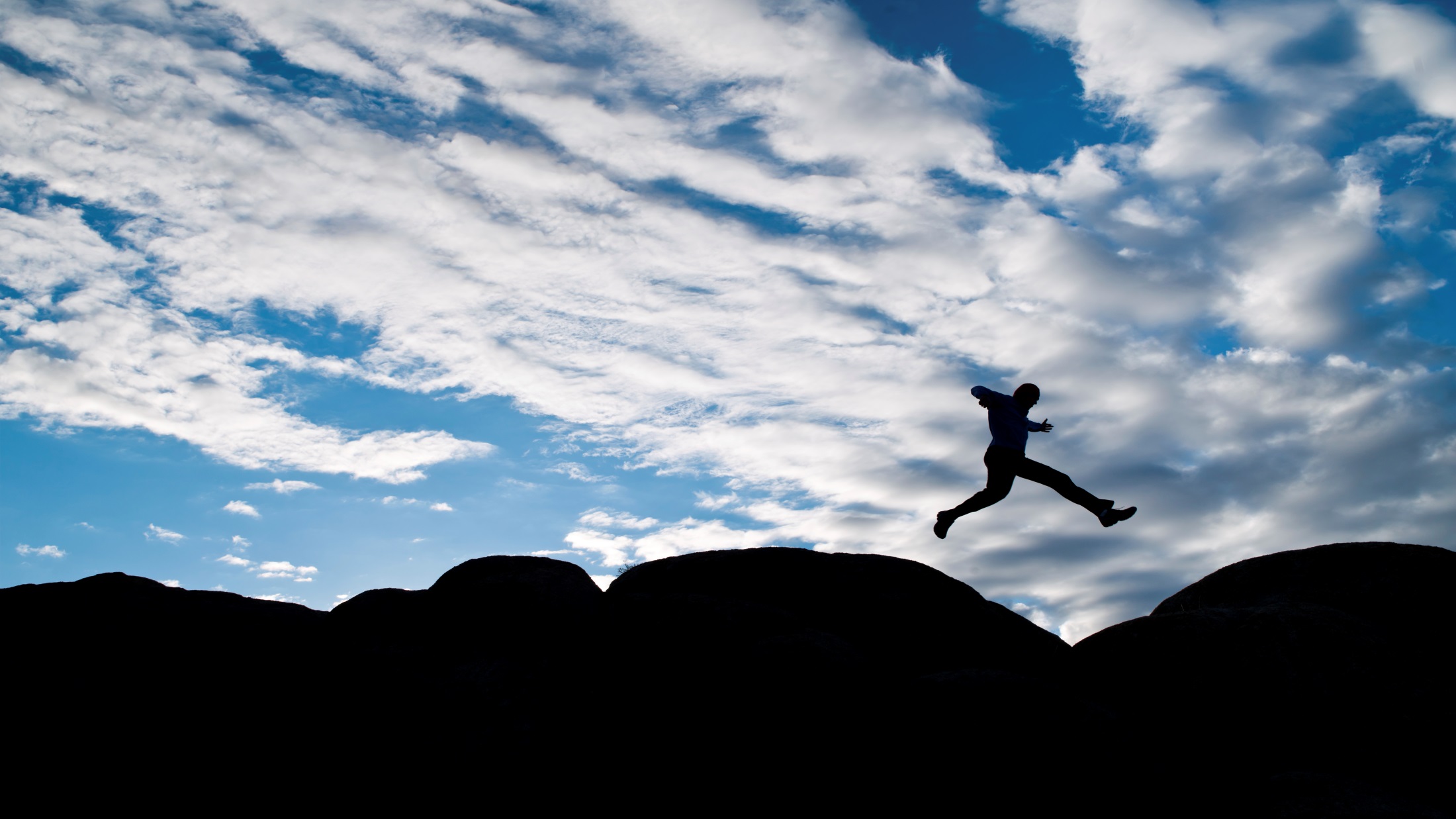 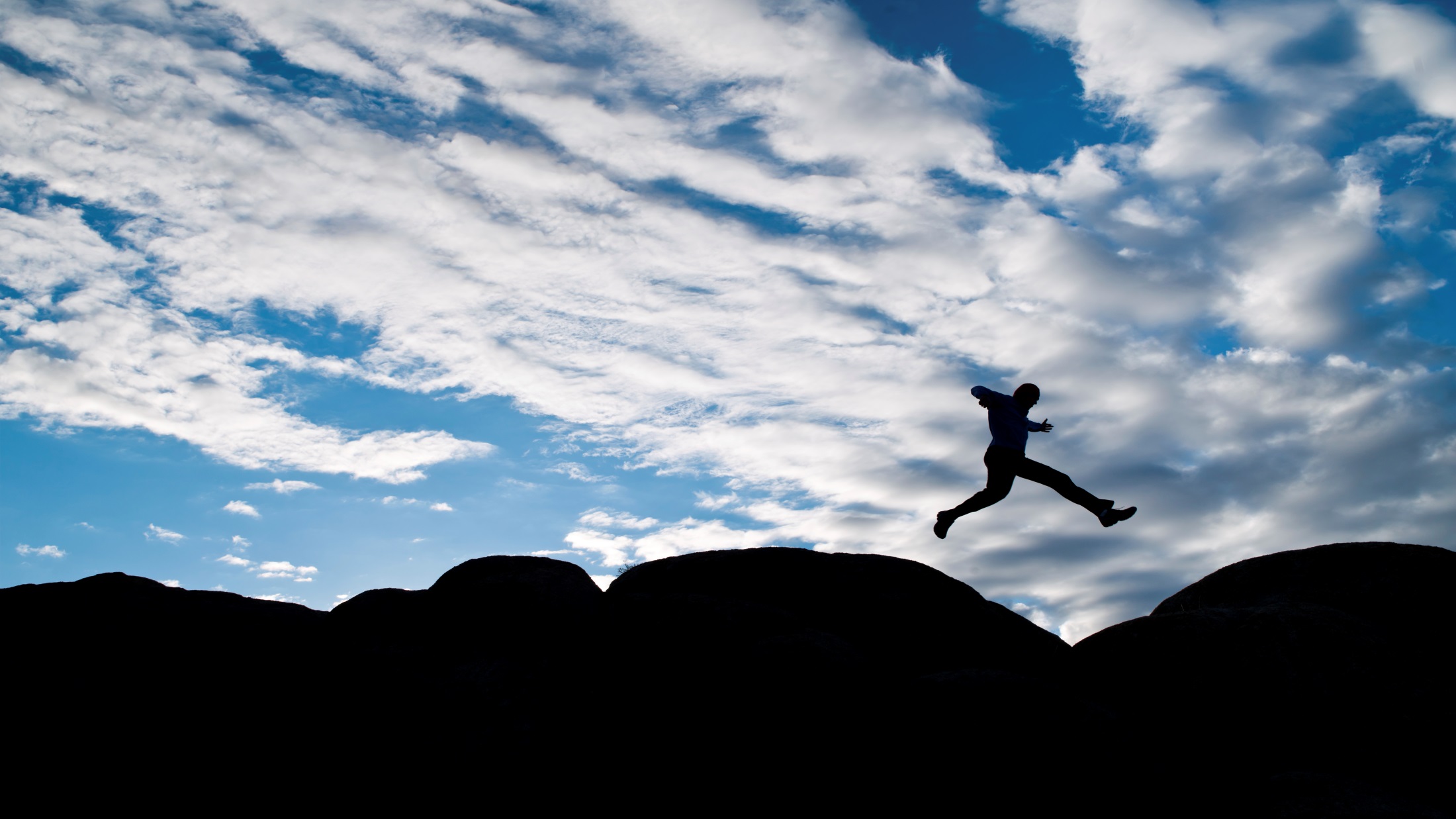 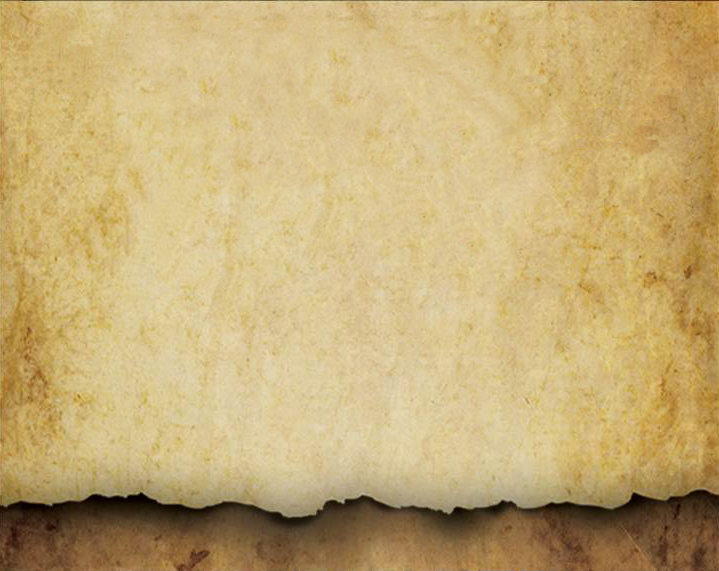 A Risky Choice
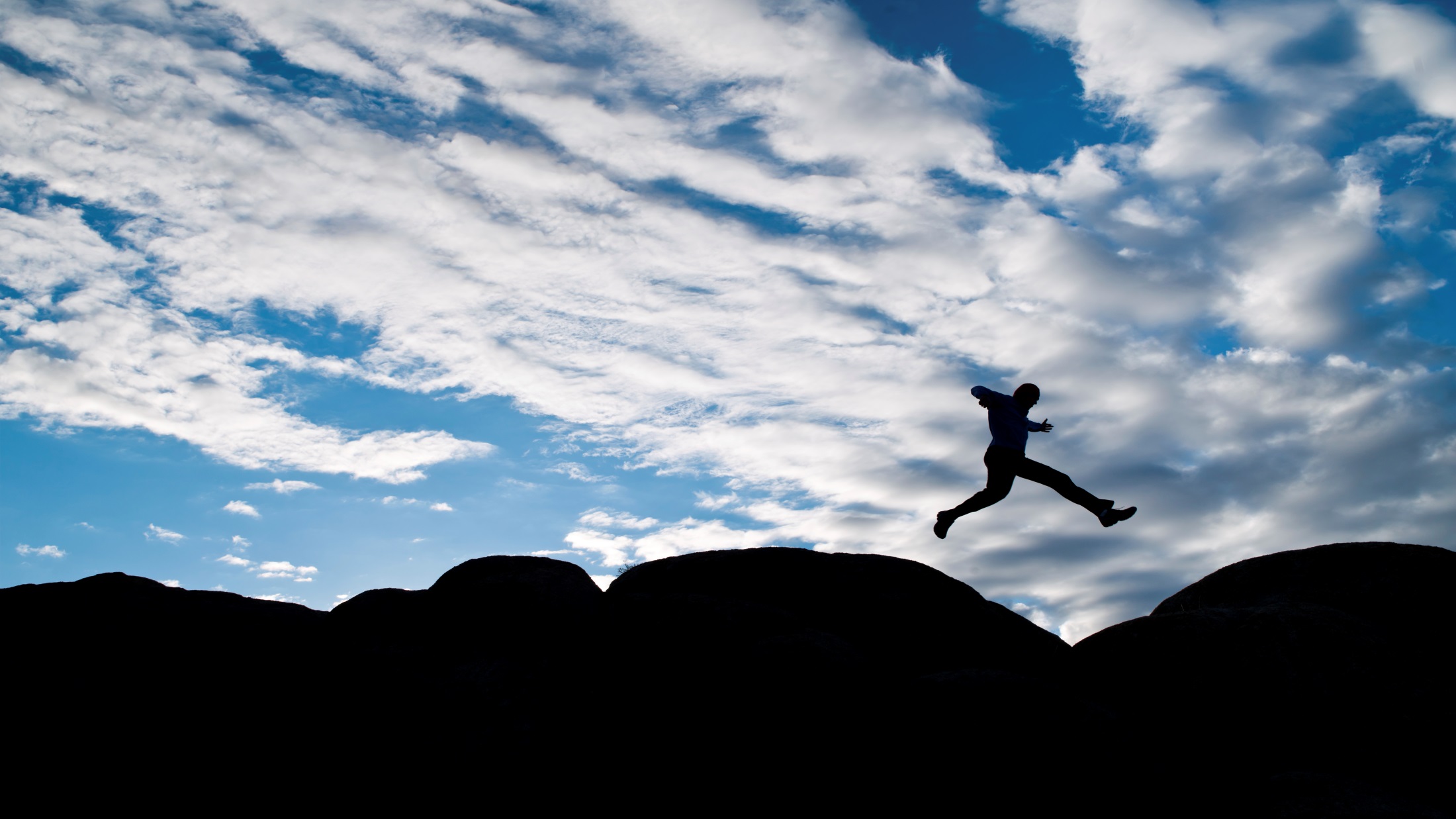 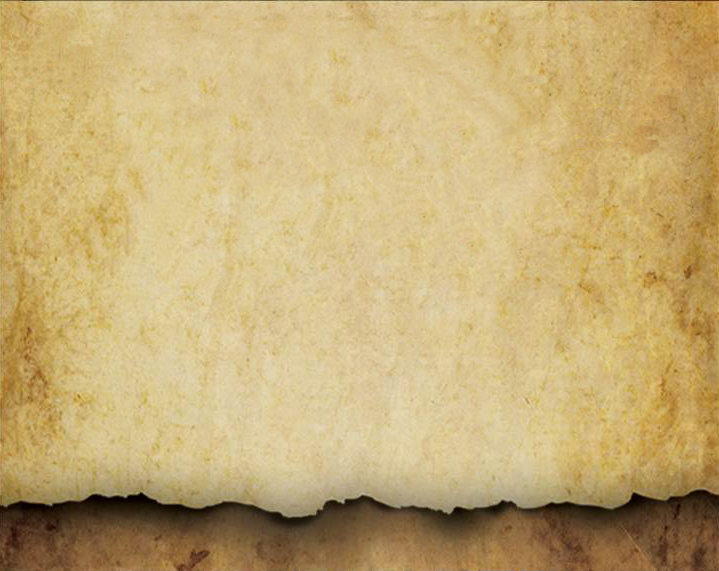 Every knight at your round table should be moving toward transparency.  The stage of transparency is a period of time when the knight temporarily chooses to put life’s key paradox into action.
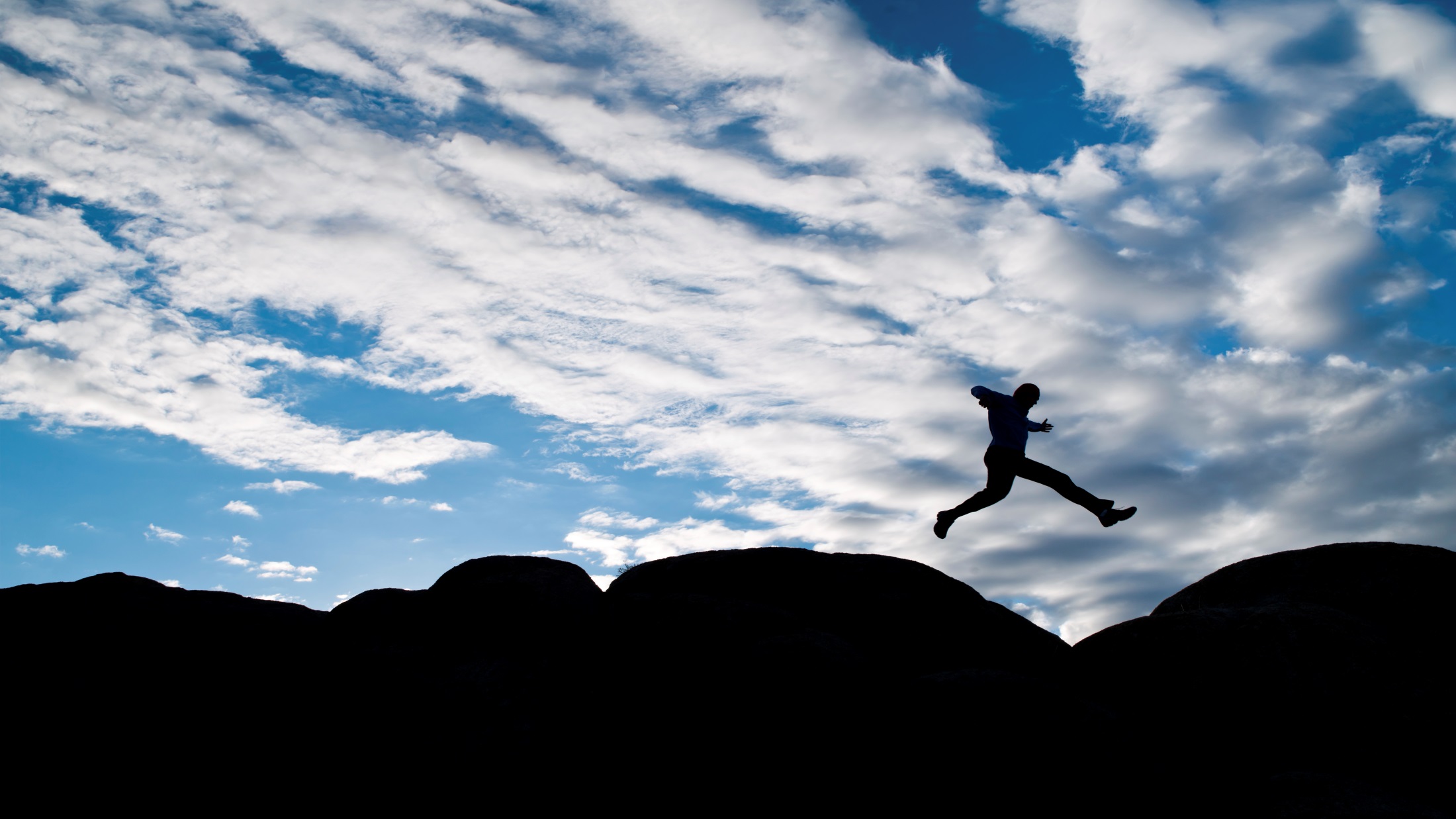 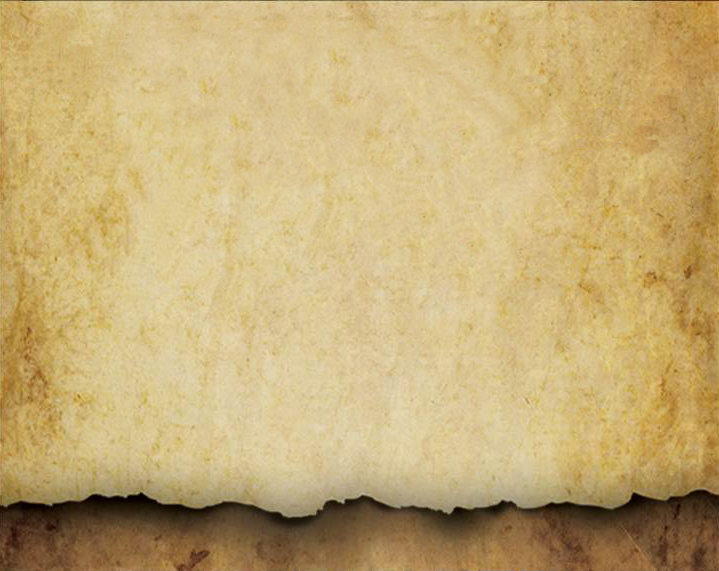 The key paradox of life is, “He who tries to save his life shall lose it and he who is willing to give up his life shall find it.”
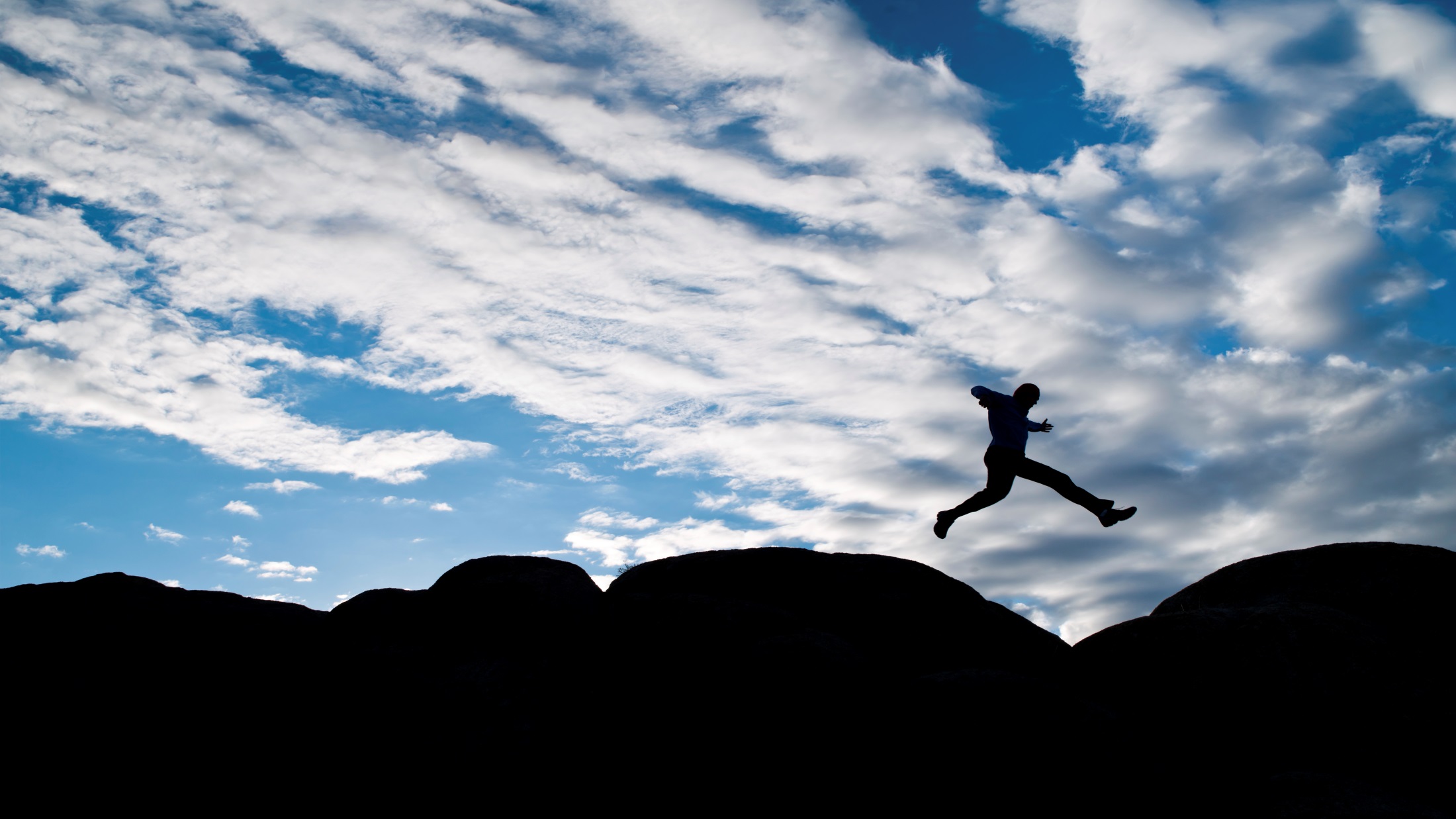 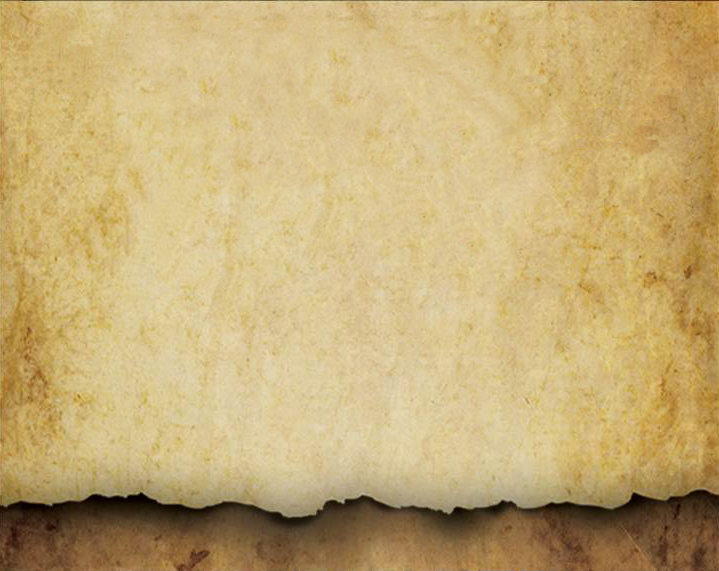 A spandex male cannot give up his life, for he doesn’t have a life to give.

He is not able to control his instincts.

He has not developed his king’s ability to judge righteously.
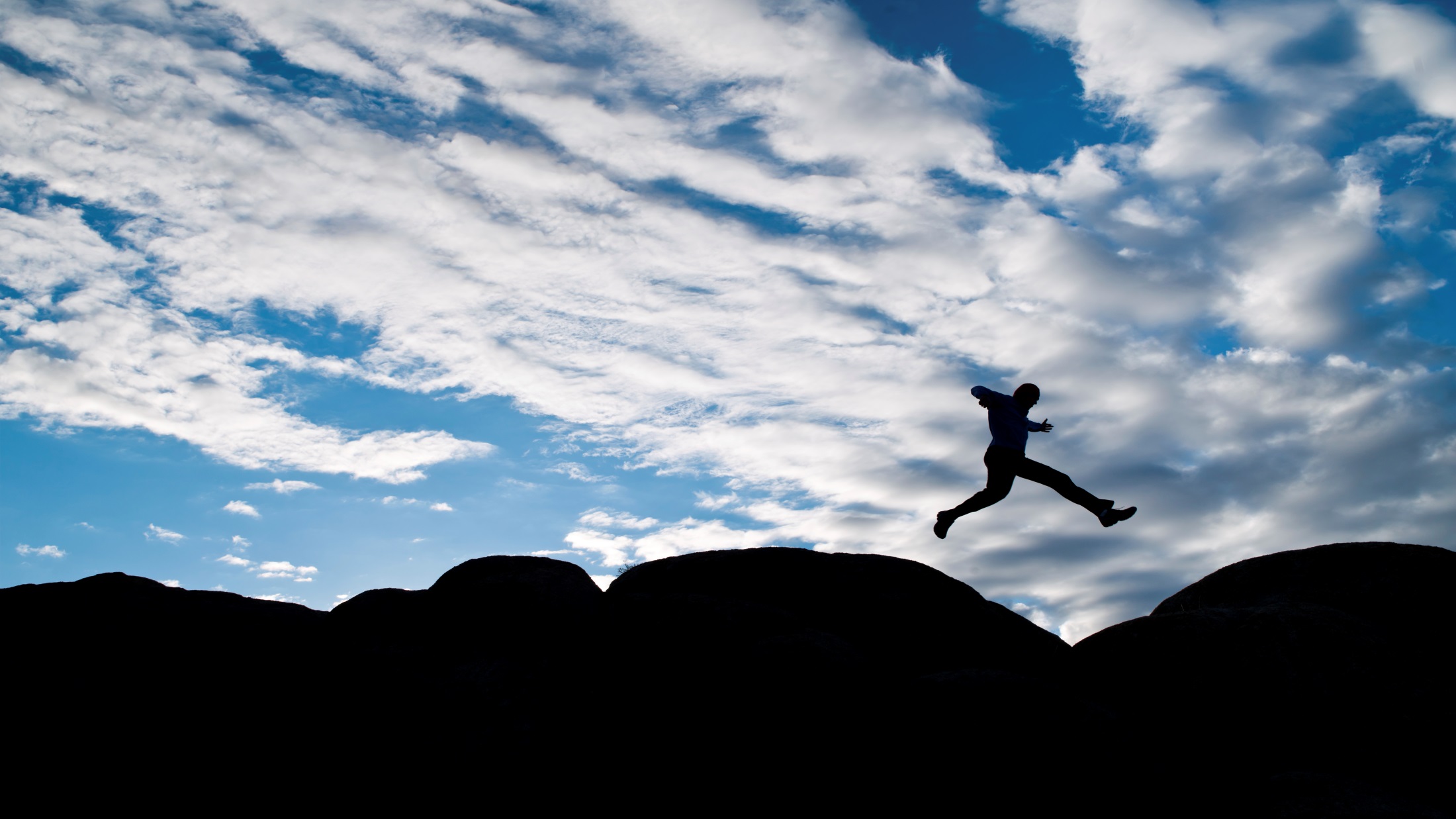 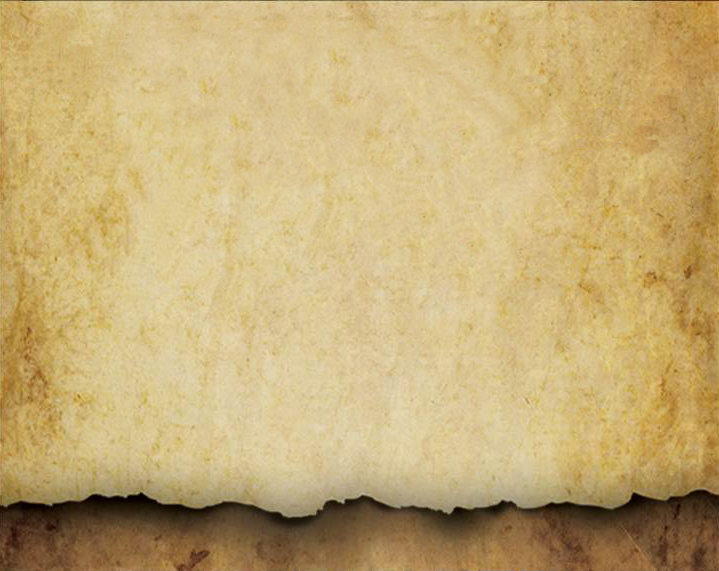 A spandex male cannot give up his life, for he doesn’t have a life to give.

He lacks the warrior’s toughness.

His friendships are weak.  

He is too self-focused to be an adequate lover.
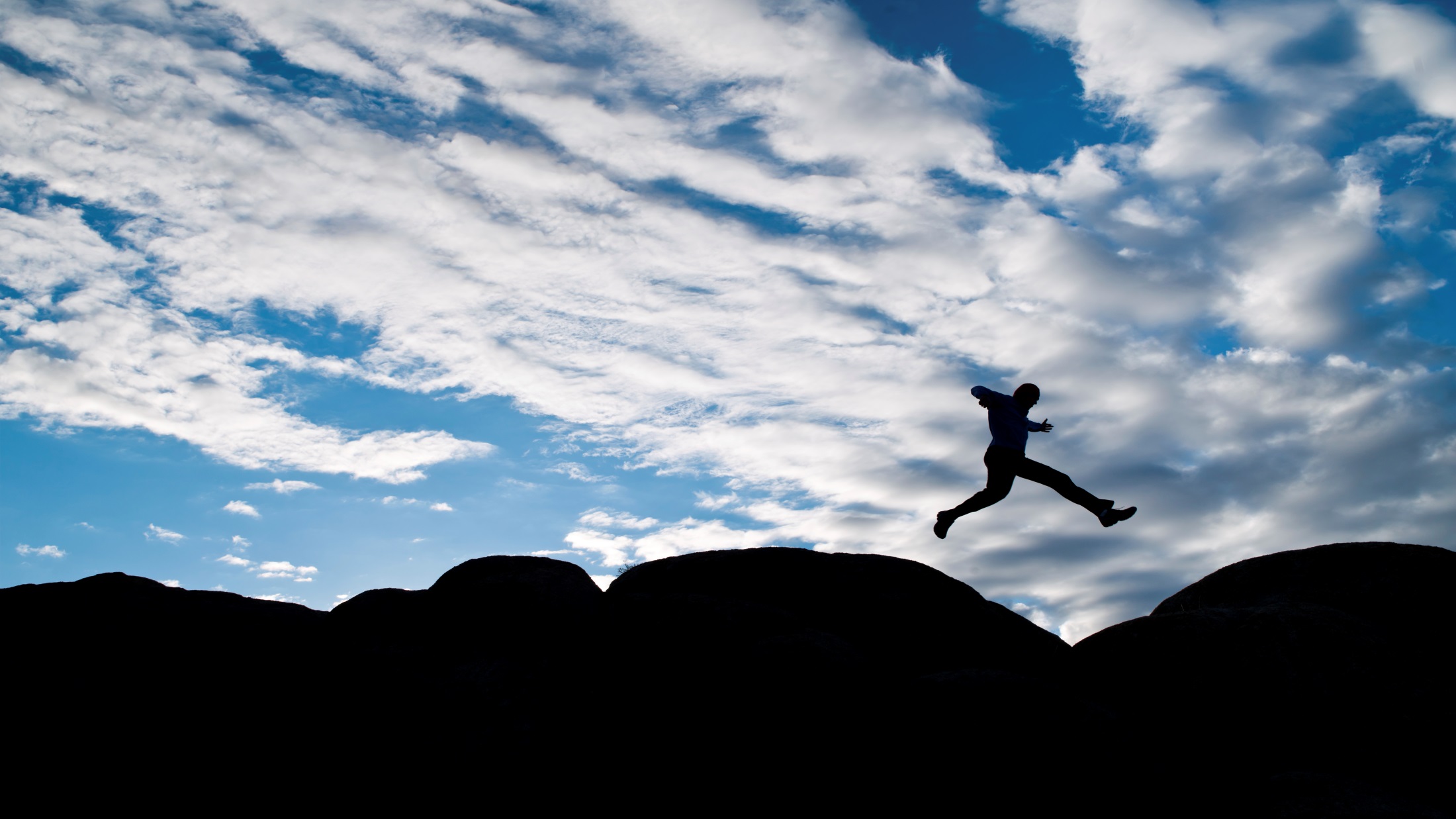 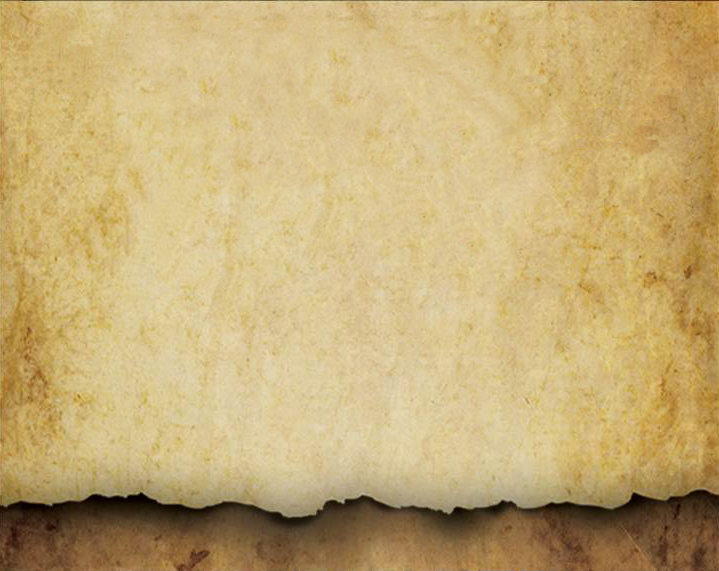 A spandex male cannot give up his life, for he doesn’t have a life to give.

He ignores his soul’s voice. 

His shadow reigns, as an ever-present, self destructive force.
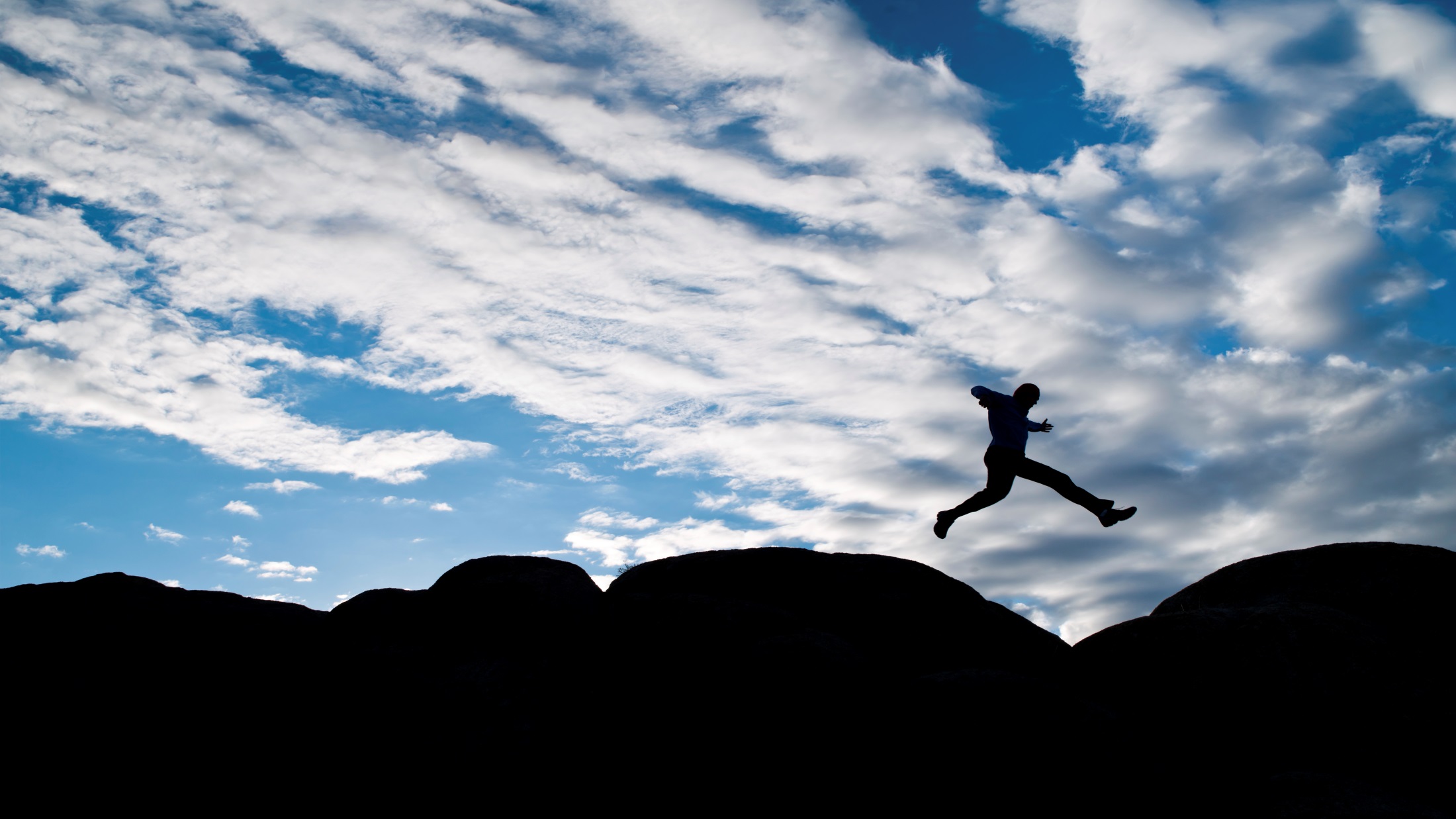 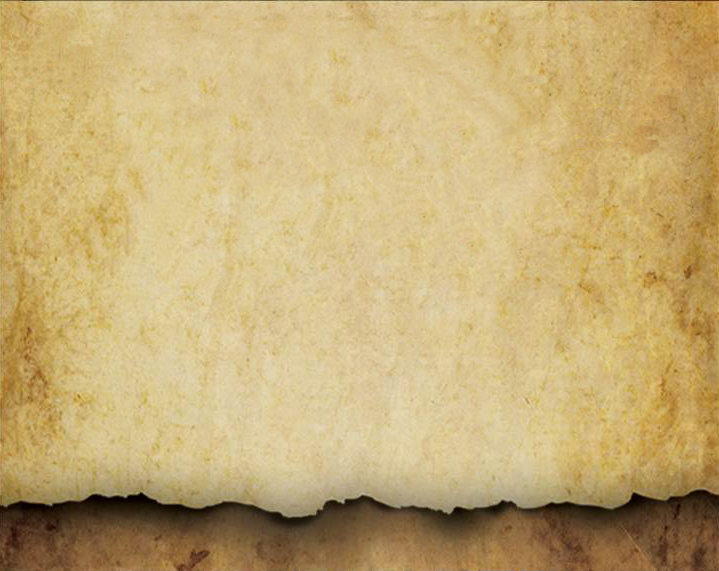 A knight must have a level of toughness in order to enter the stage of transparency. 

A knight must believe he can (toughness of mind).

A knight must practice (toughness of self-discipline).
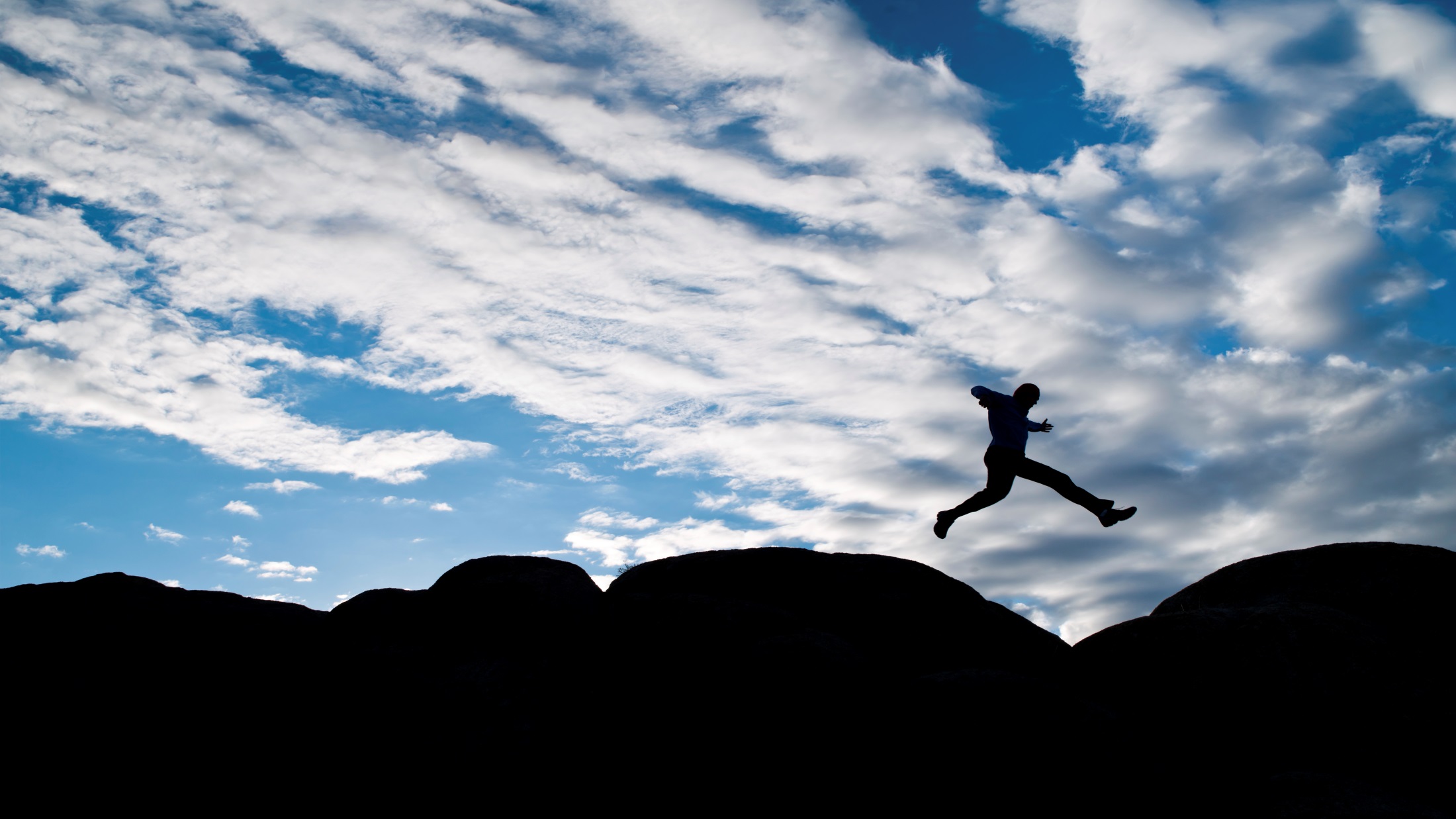 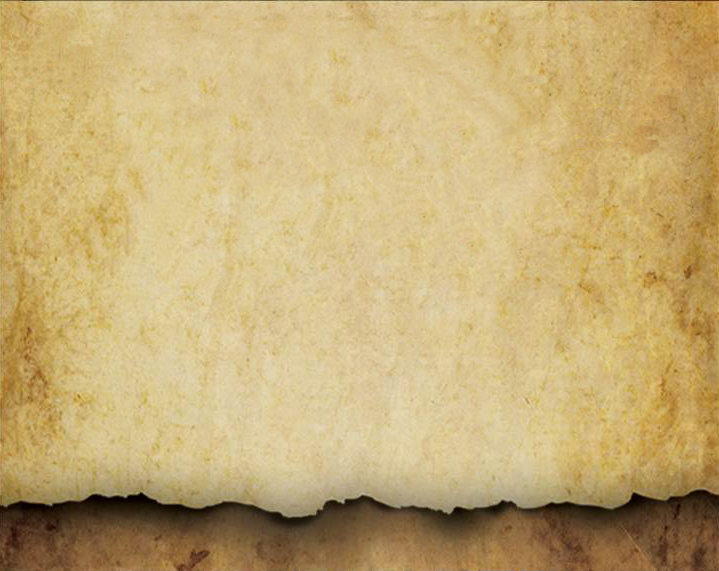 A knight must have a level of toughness in order to enter the stage of transparency. 

A knight must be free of distracting influences (toughness of focus). 

A knight must be willing to sacrifice (toughness of purpose).
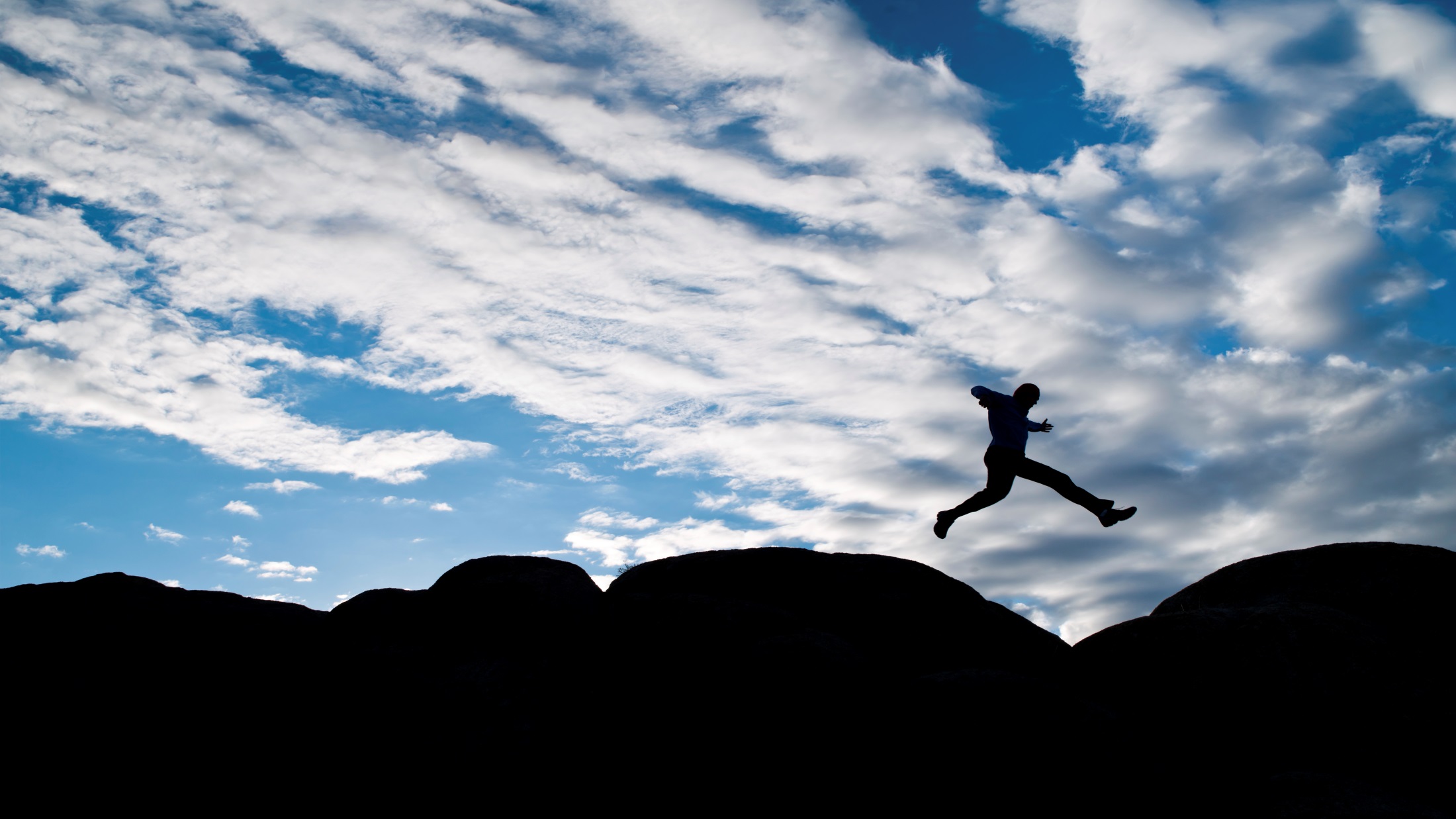 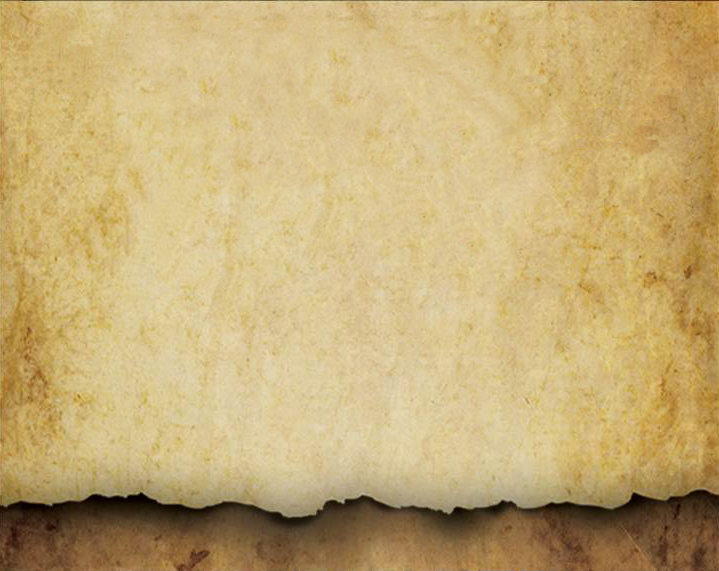 A knight must have a level of toughness in order to enter the stage of transparency. 

A knight must gather his manhood team for support (trusted relationships). 

A knight must be willing to sacrifice his needs (life’s paradox).
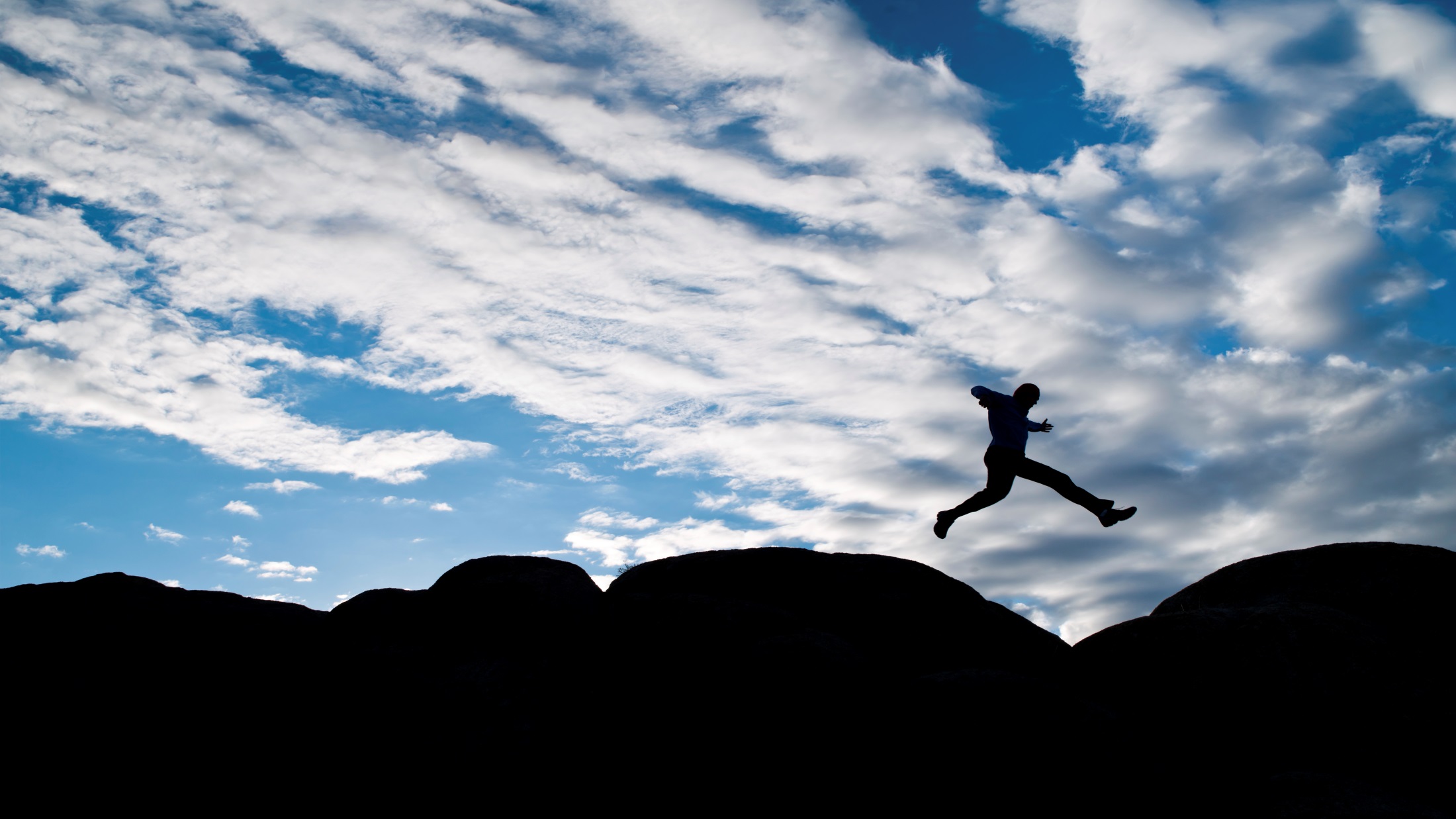 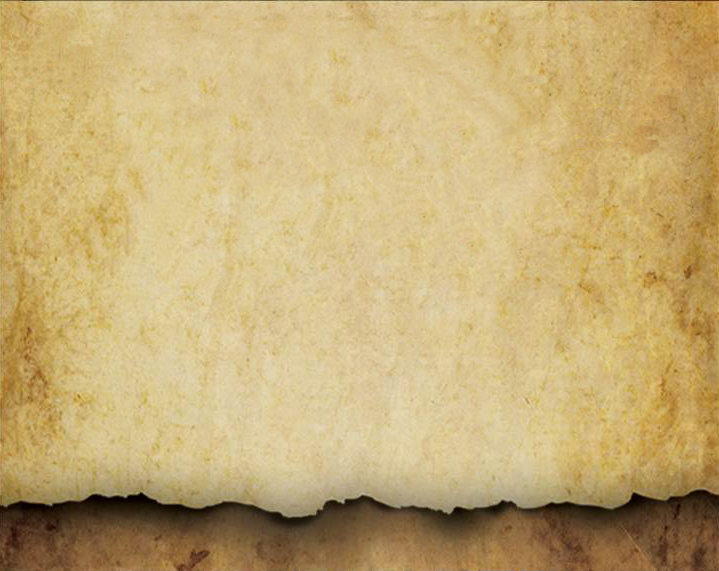 “But his officers tried to reason with him…”

Naaman
2 Kings 5:1-19
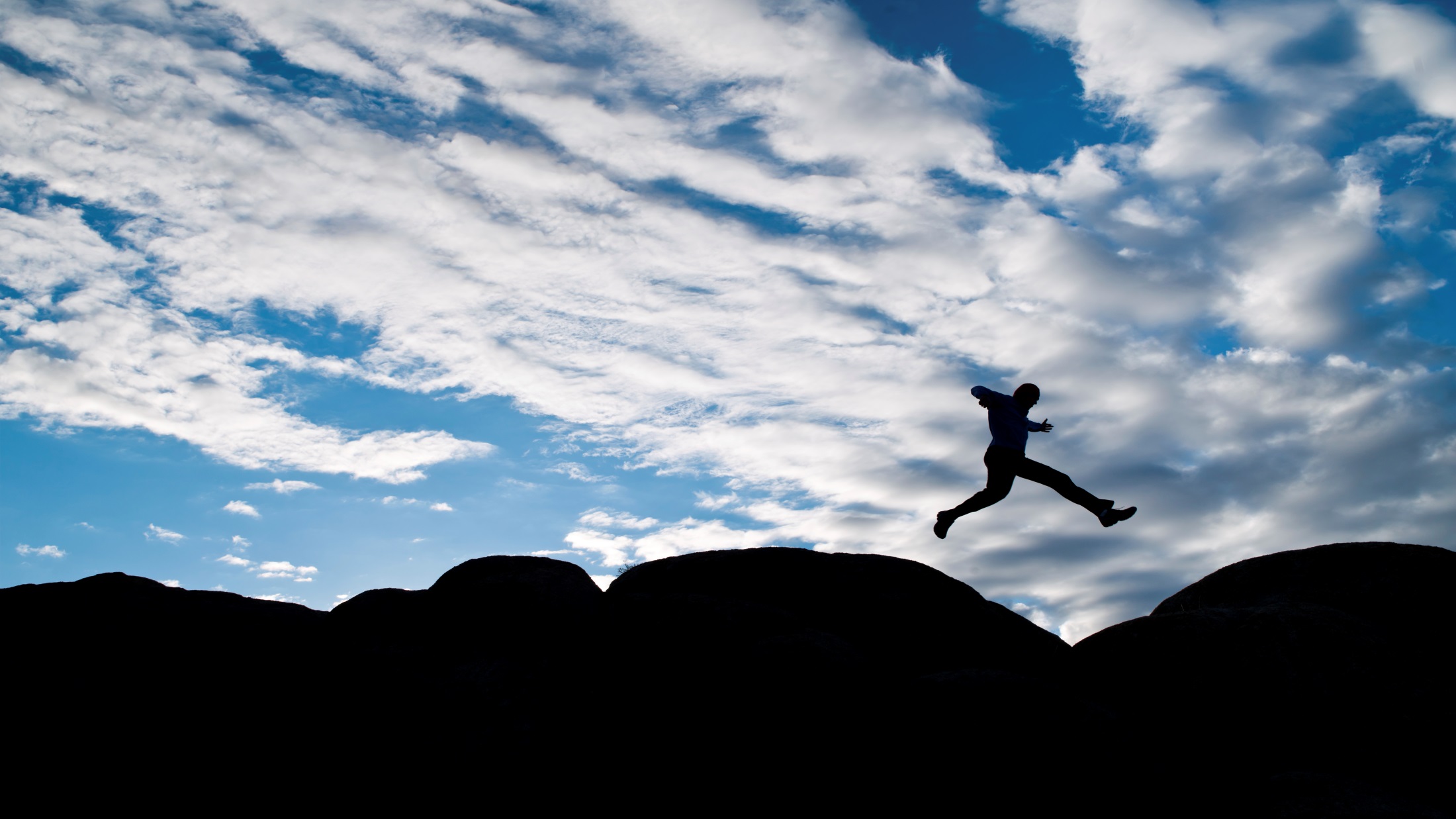 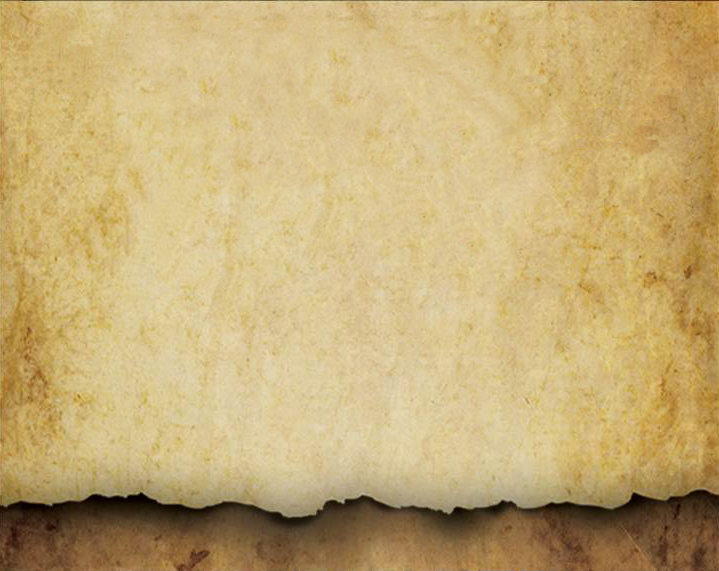 A knight can enter into the stage of transparency because:

He has a set of values and principles he can rely on. 

He understands the cost and risks of any achievement.

He knows how to take care of himself.
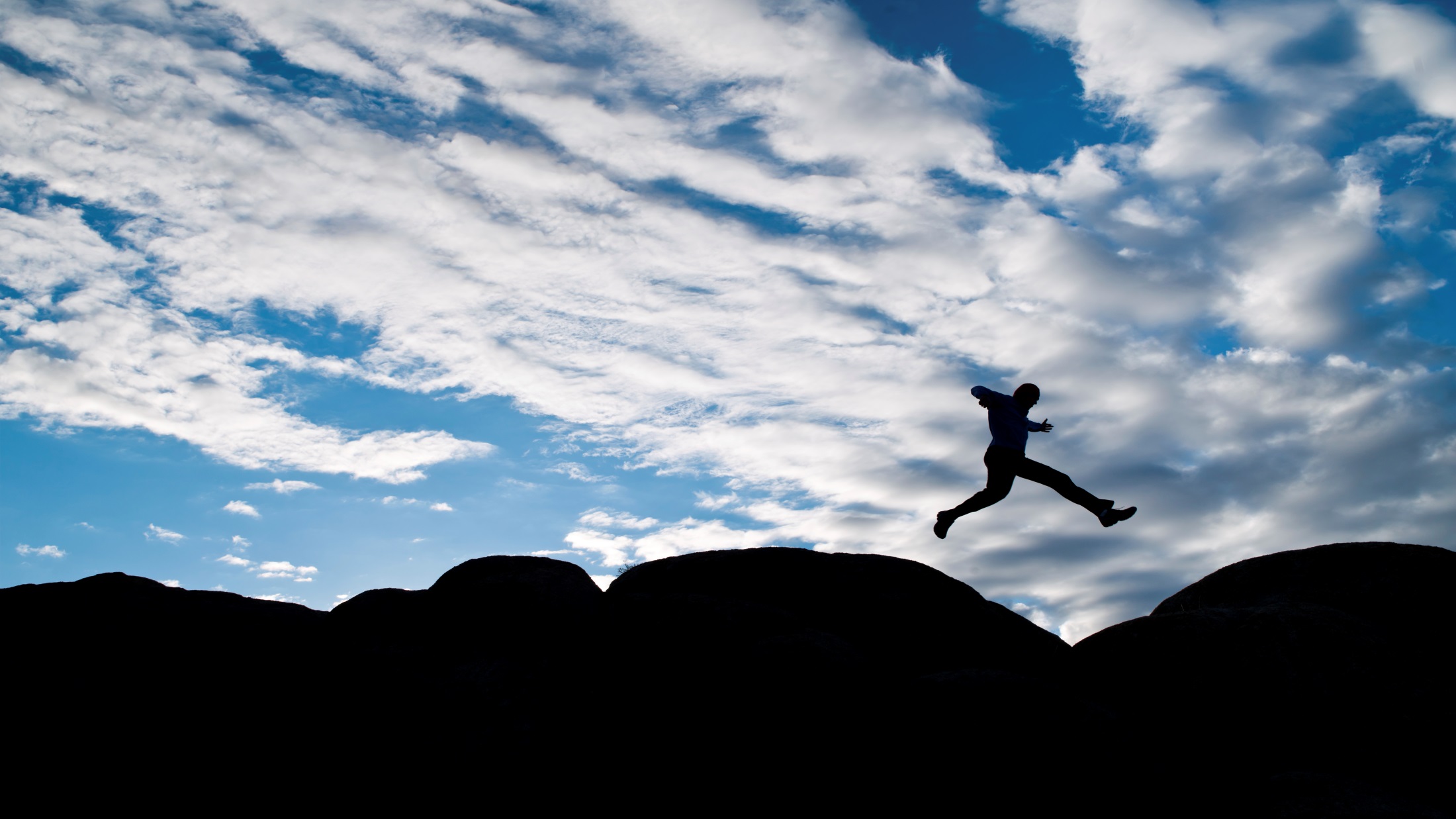 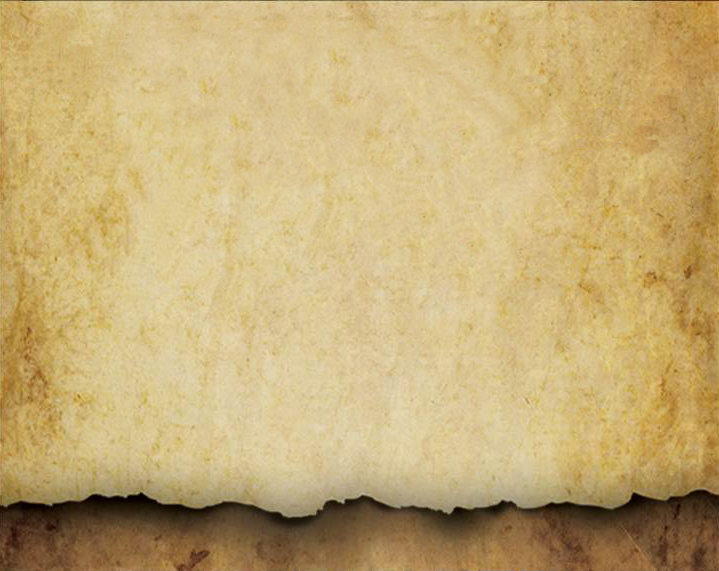 A knight can enter into the stage of transparency because:

He has a team, which he expects to assist him.  

He recognizes that it will change his perspective.
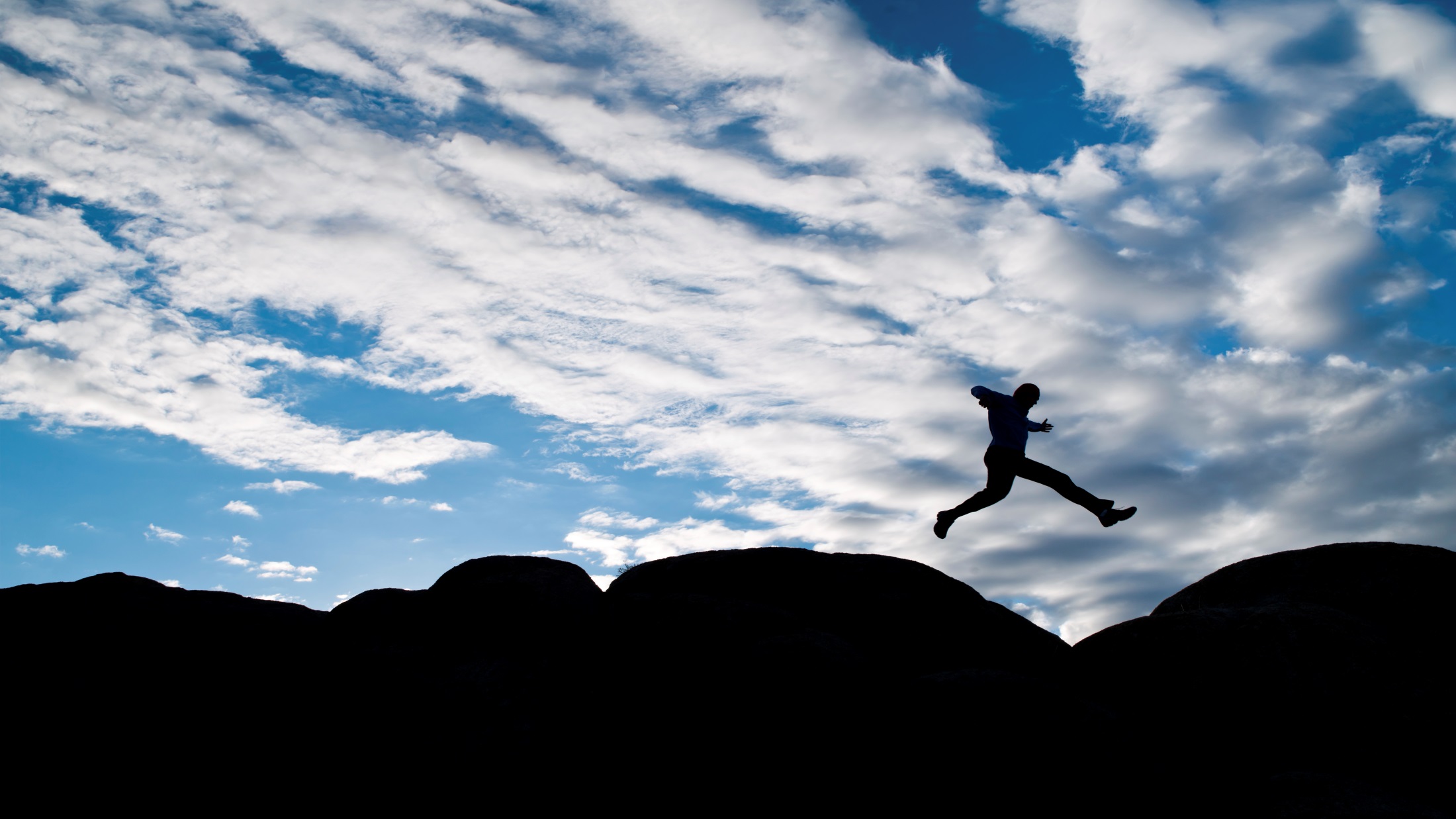 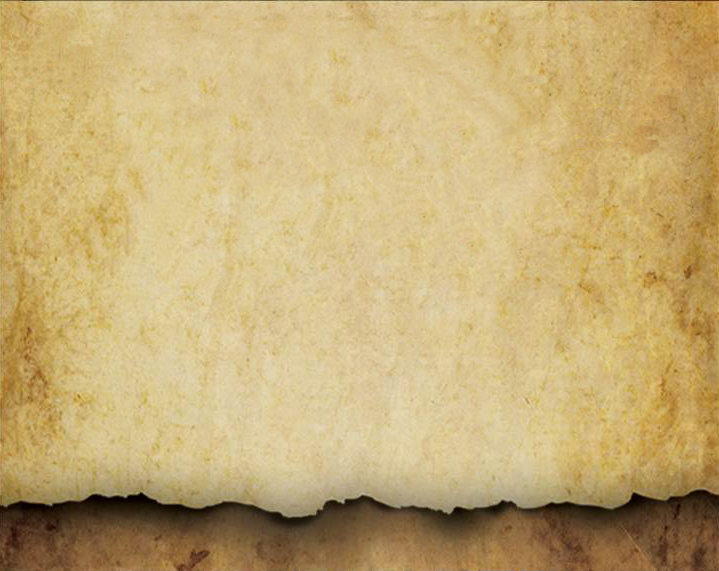 A knight can enter into the stage of transparency because:

His “view of God” takes him beyond himself and a belief in chance alone, as he defines his life within God’s plan. 

He can temporarily suspend how he “does life,” to participate in the miraculous.
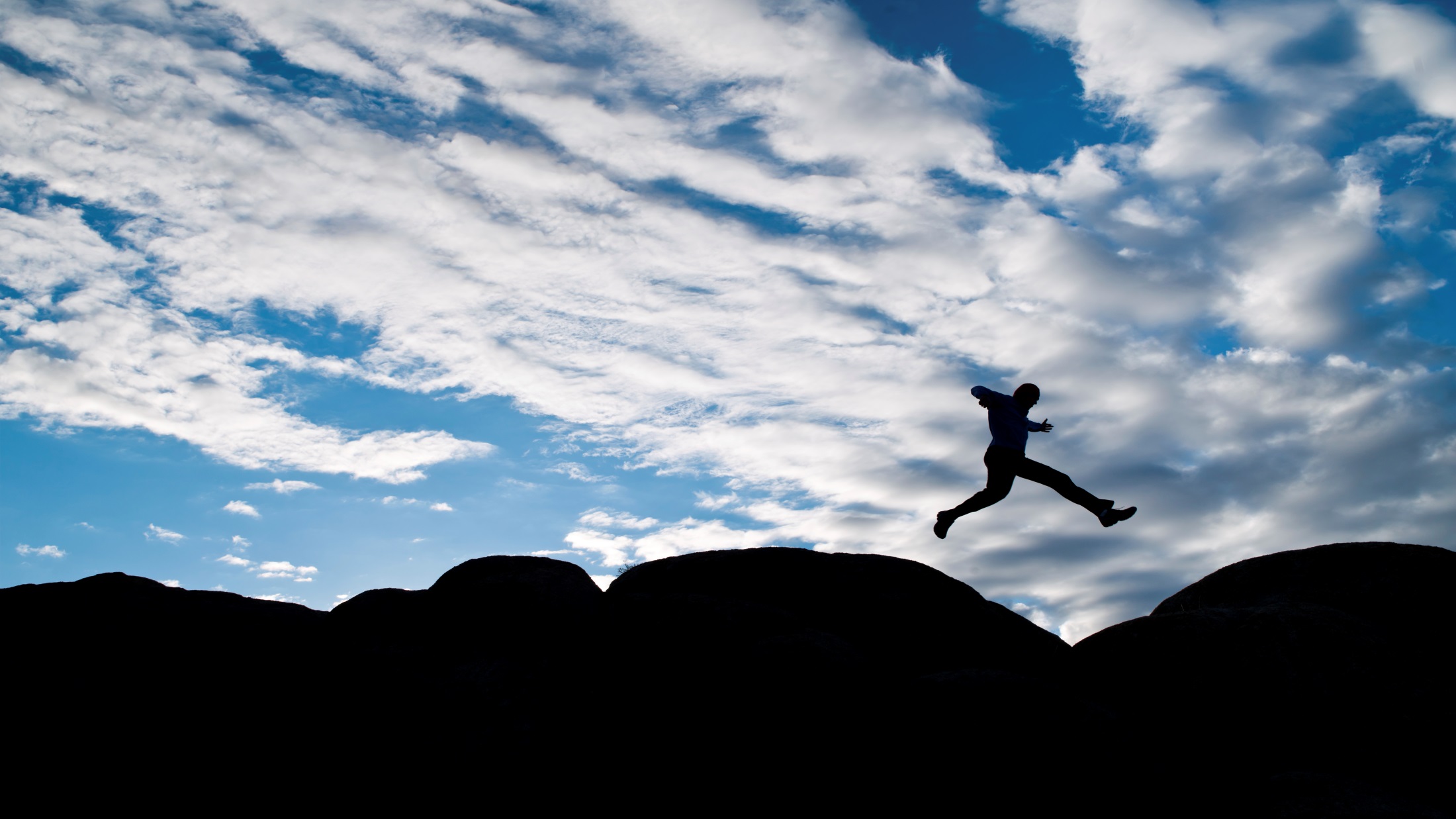 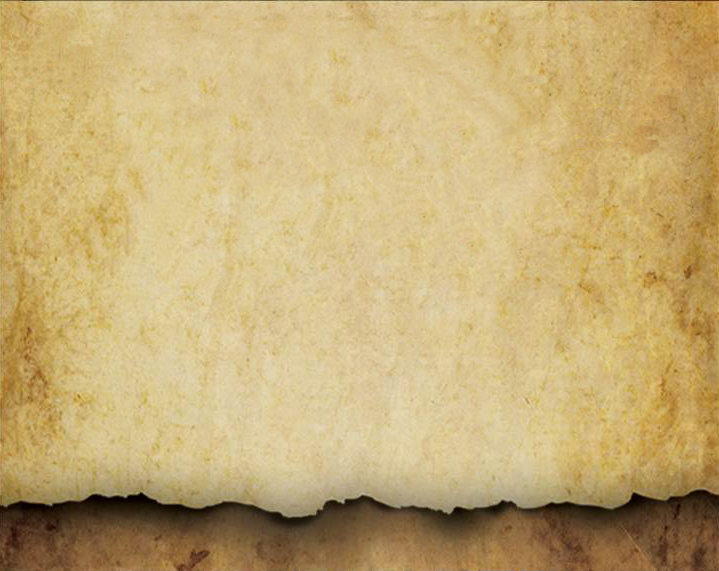 A knight can enter into the stage of transparency because:

He can enter into life’s paradox, fully aware of his choice to give.  

He has wisely chosen from the quests that are available.
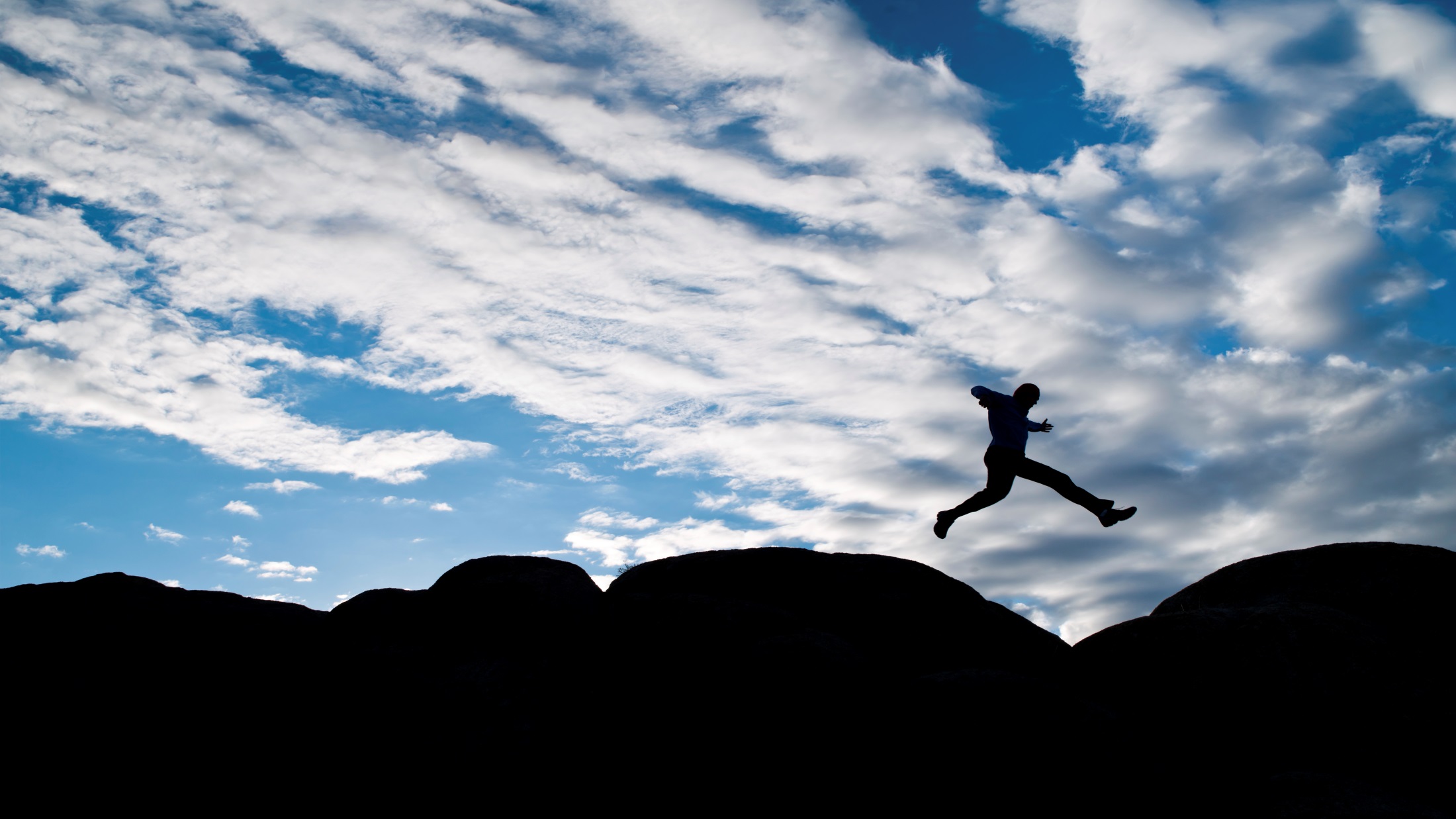 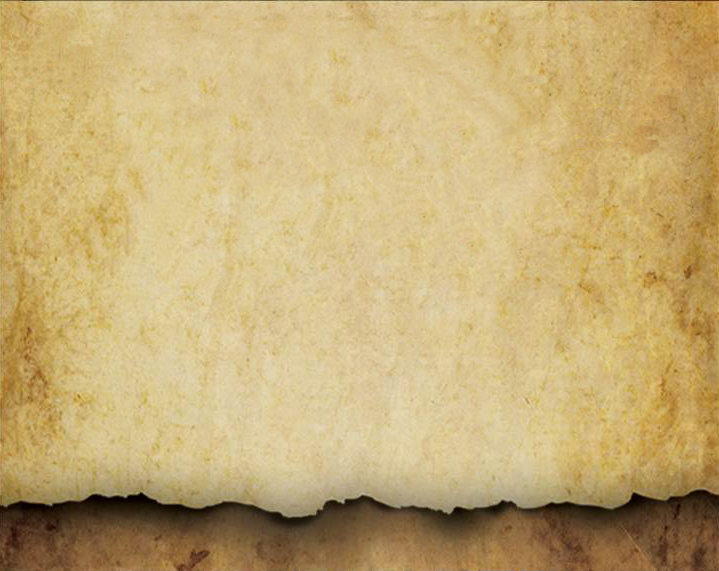 “Build for your team a feeling of oneness, of dependence on one another and of strength to be derived by unity.”

- Vince Lombardi
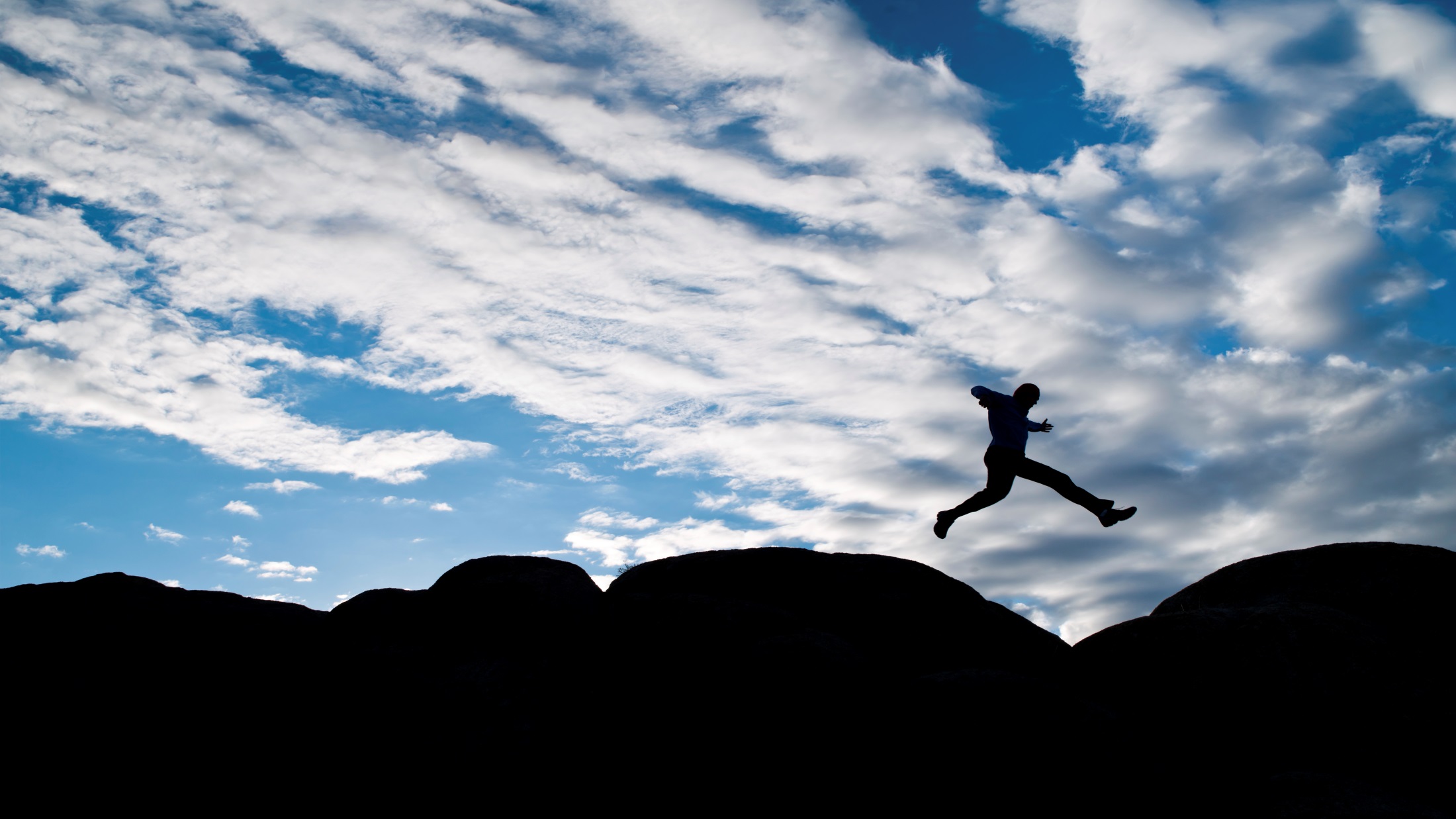 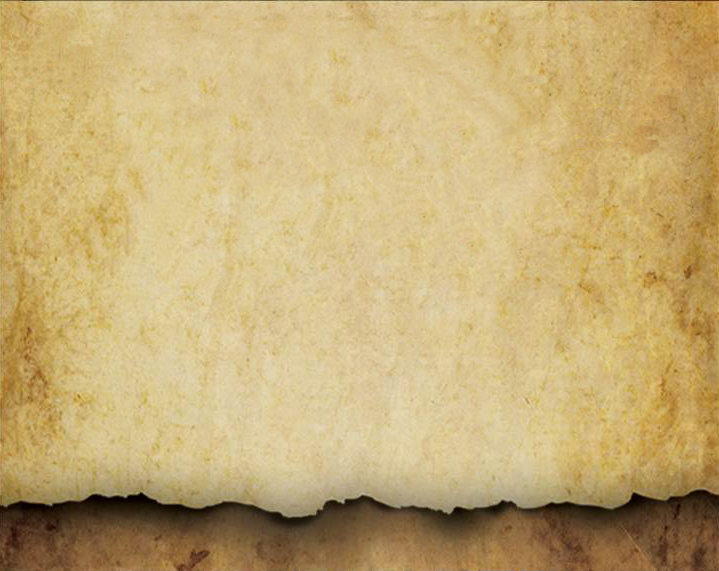 The first place the knight practices transparency is with his mate. 

He is called to make her one of his highest priorities.

He throws away his emotional accounting books and lets go of the past ways that she has hurt him.
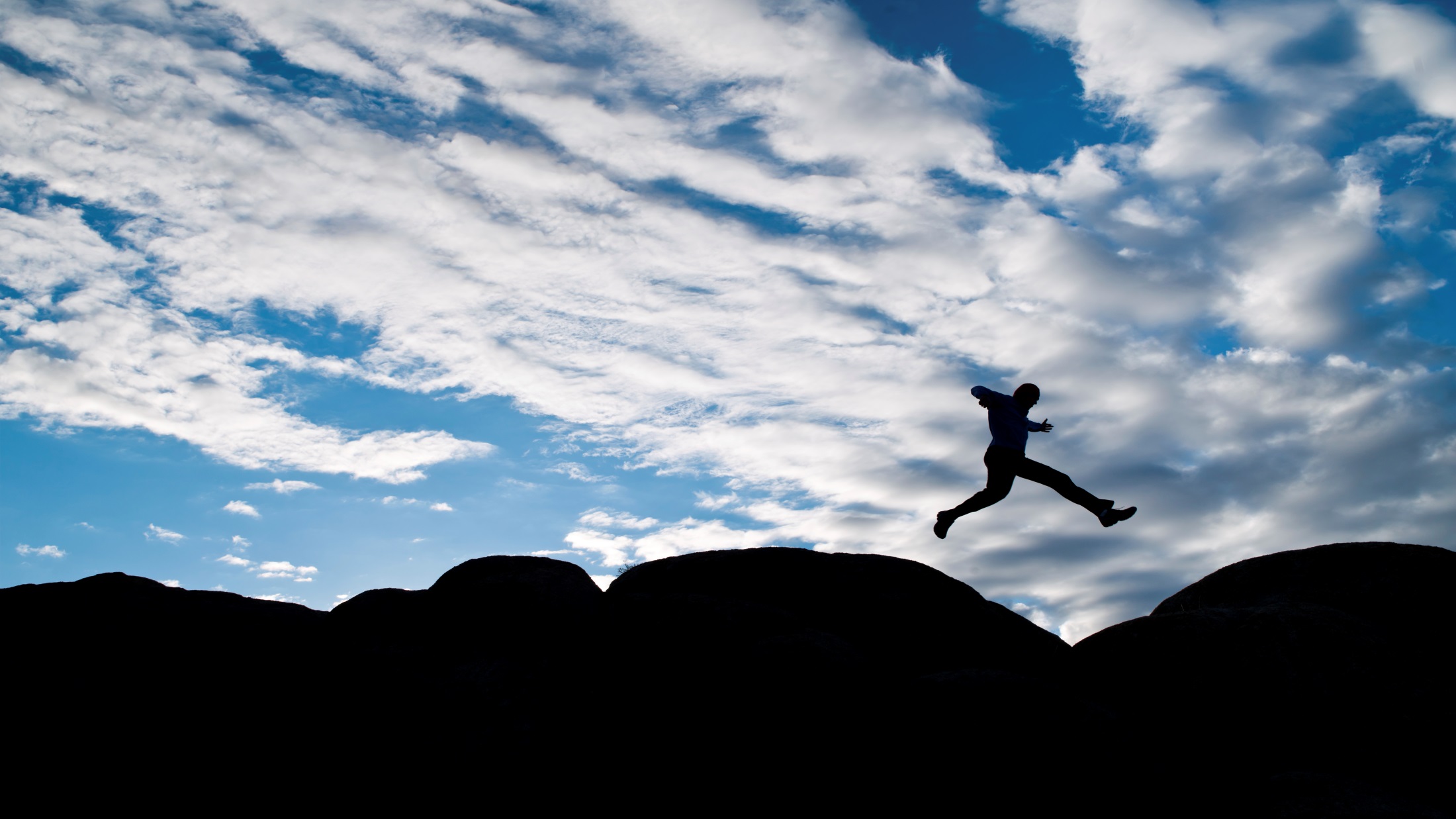 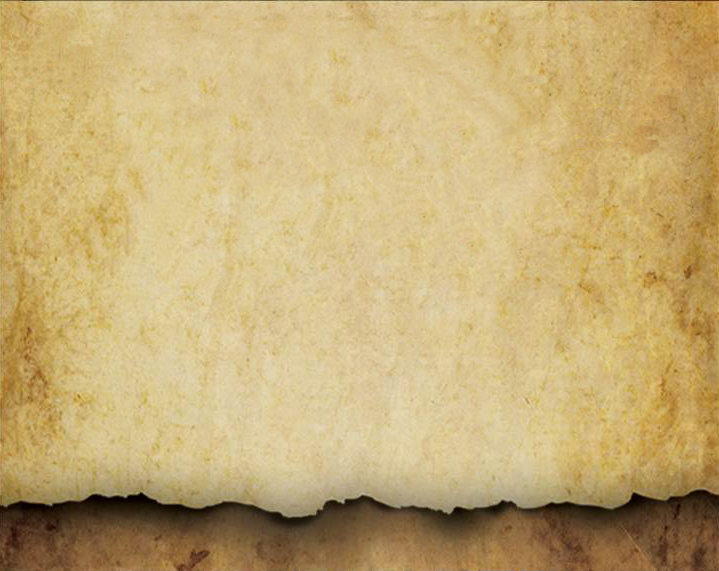 The first place the knight practices transparency is with his mate. 

He loves her in an understanding way. 

He works to appreciate and celebrate their differences.
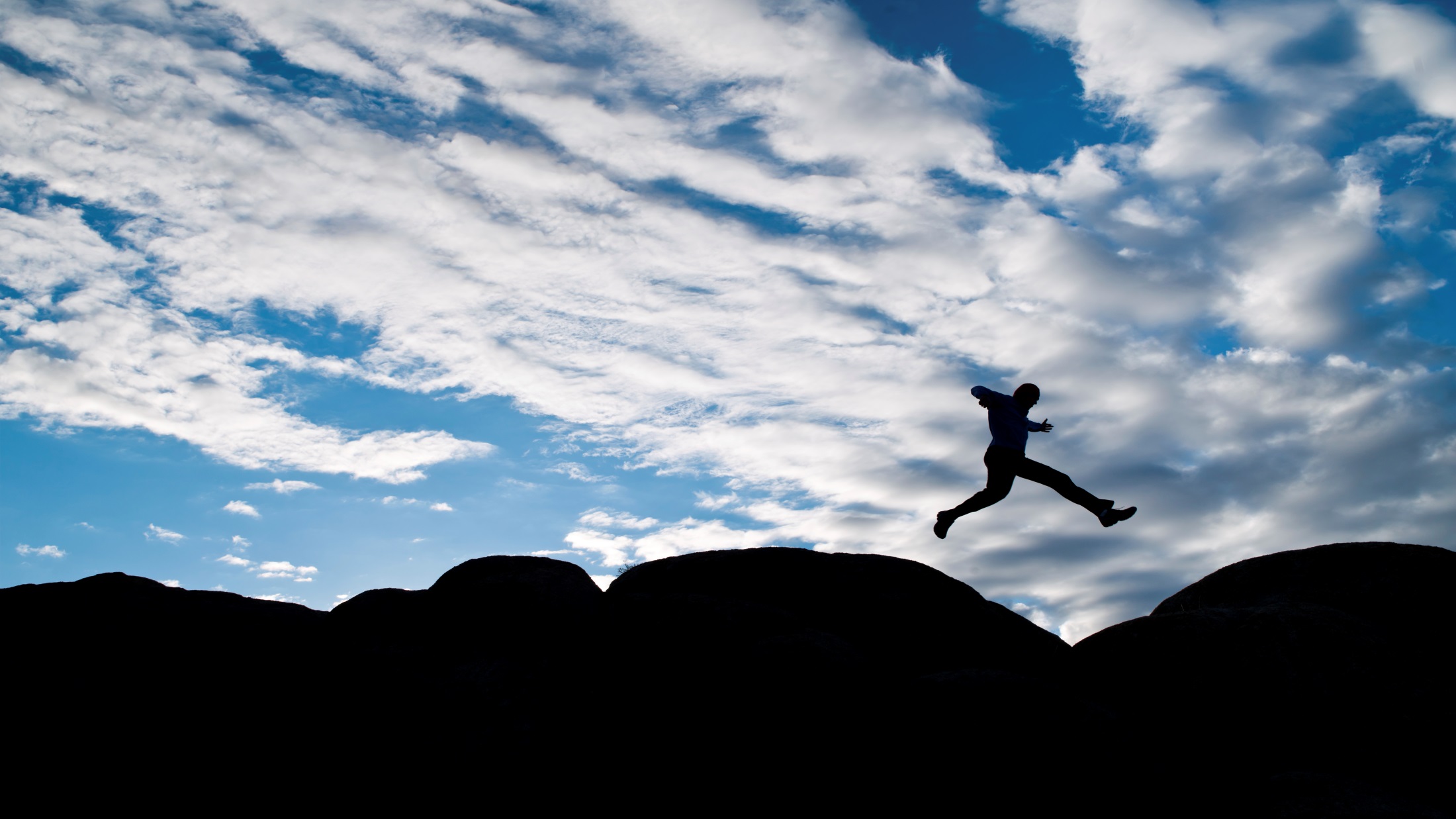 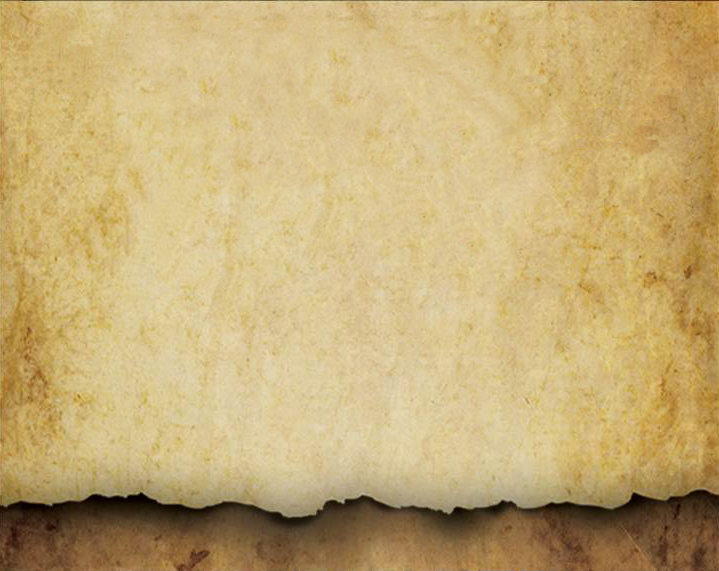 The first place the knight practices transparency is with his mate. 

He consciously chooses to do things for her fulfillment. 

He measures his relational success in the ways he gives to her, not in the way he receives.
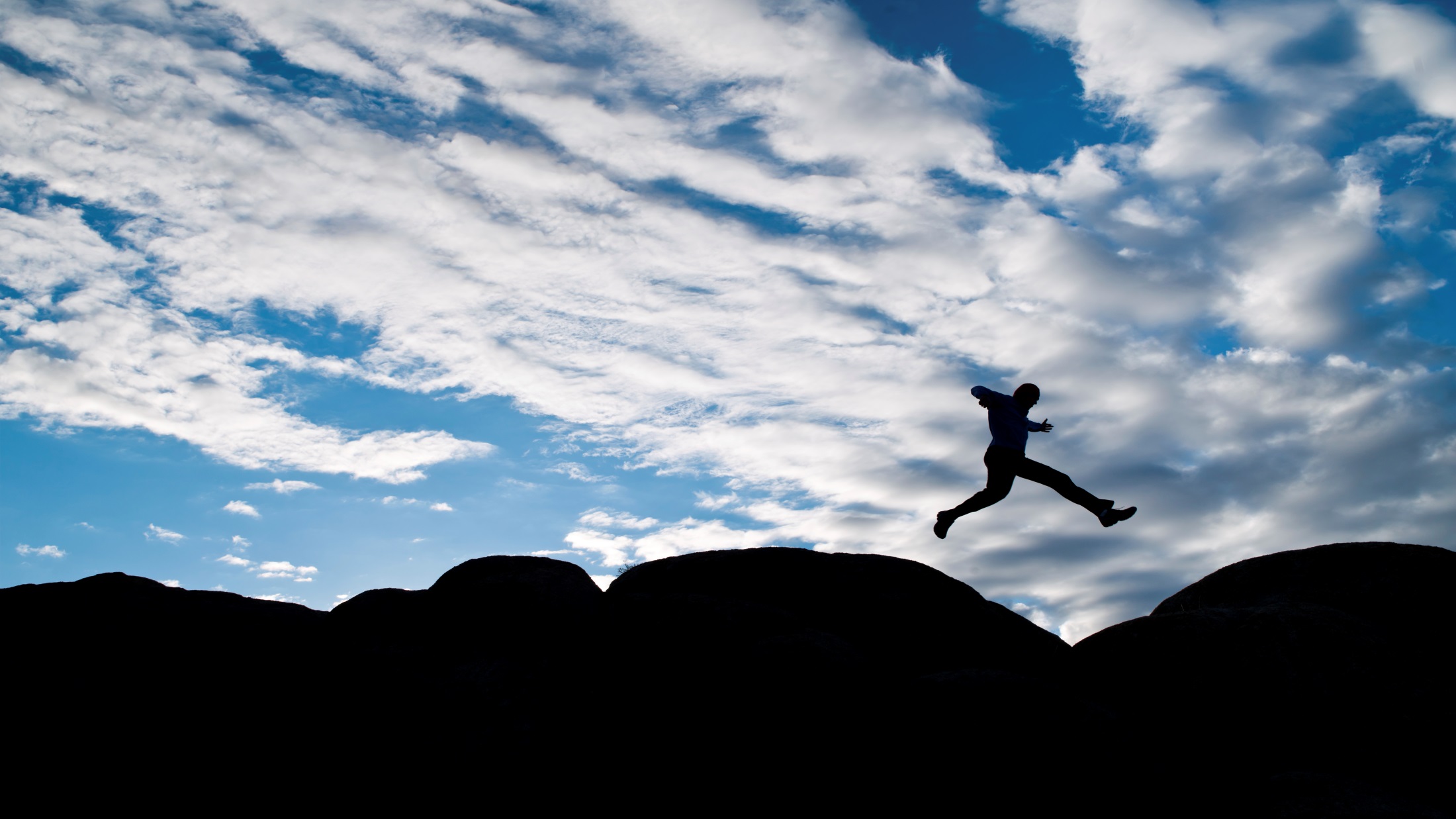 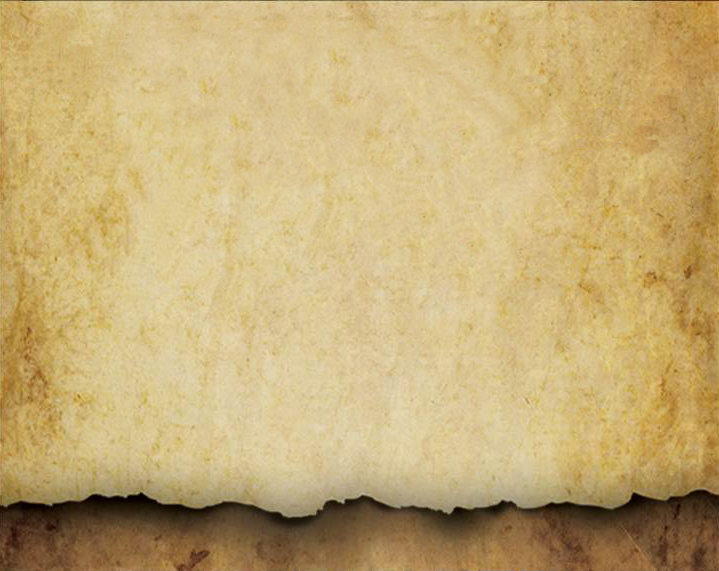 The first place the knight practices transparency is with his mate. 

He confronts her by speaking the truth in love. 

When necessary, he sets boundaries, so that she will respect him and not be self-destructive.
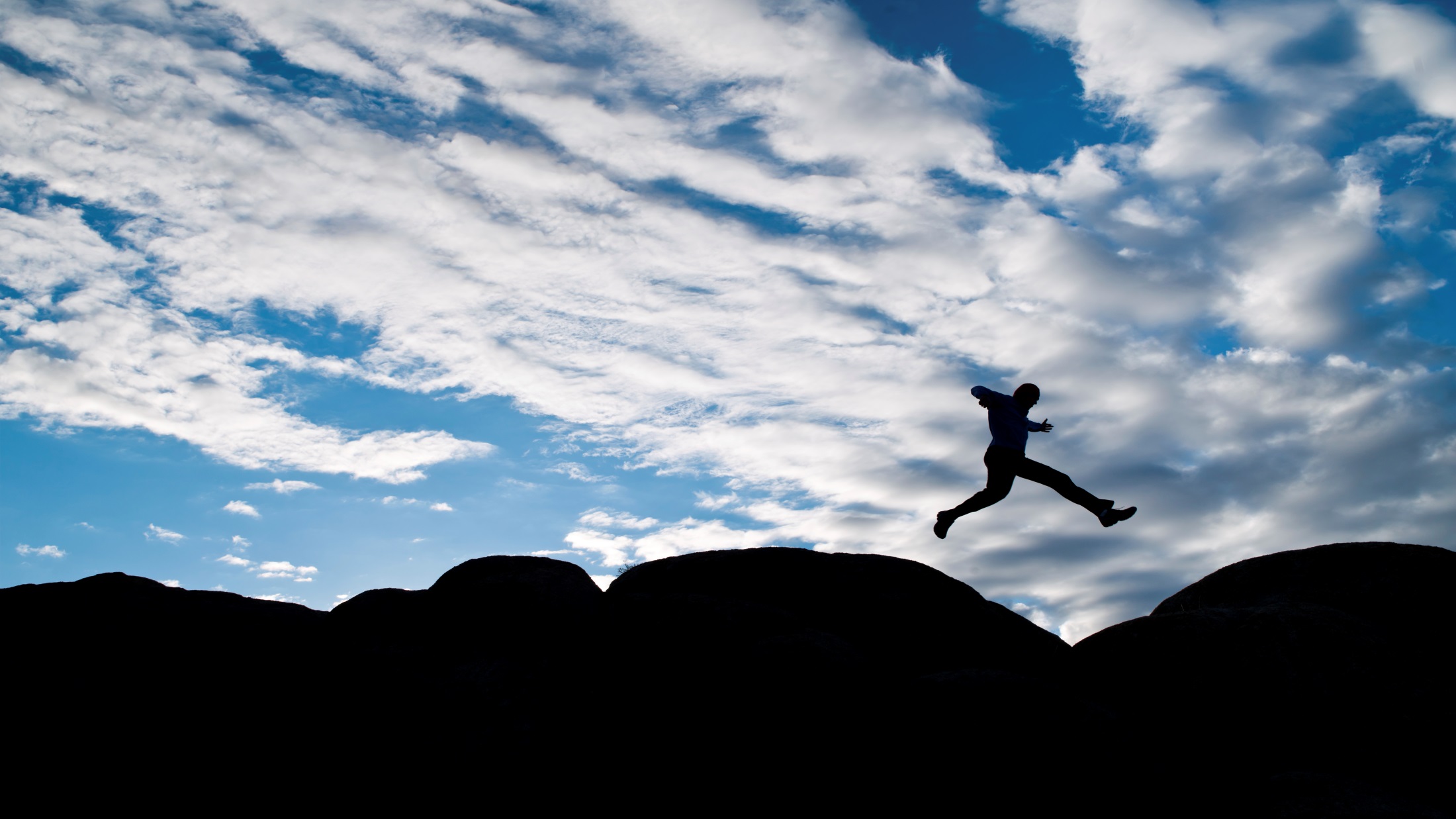 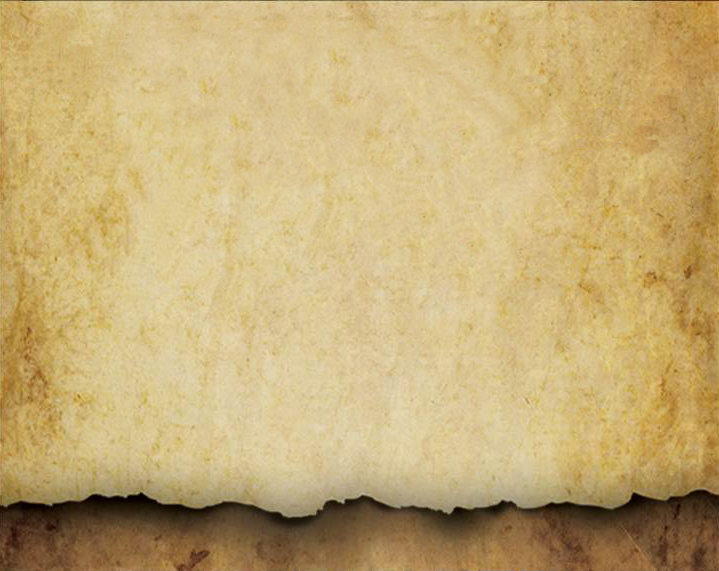 The first place the knight practices transparency is with his mate. 

He willingly apologizes for the errors he makes.

He inspires her, as he manifests God’s love for her.